السلام عليكم ورحمة اللهاهلا سهلا
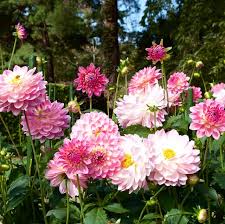 تعريف الأستاذ : 
محمد مجيب الرحمن
الأستاذ المساعد
المدرسة المجددية الإسلا مية (العالم)
برى بارى – كالياكوير –غازى فور-
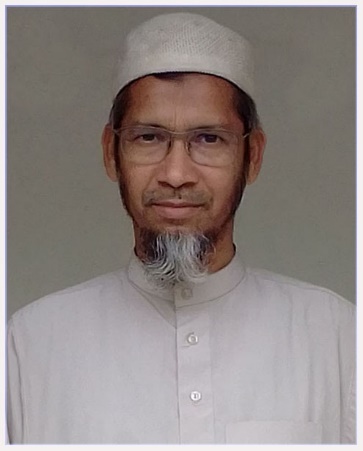 عنوان الدرس

الصف  العالم

الورقة الثانية للأدب العربي
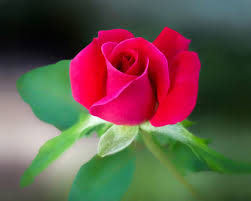 اعلان الدرس


  المفعول له
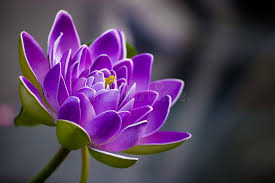 النتائج من الدرس

يستطيع الطلاب بعد انتهاء هذا الدرس

ان يبينوا     تعريف ا لمفعول له
 
ان يقولوا  اعراب  المفعول له
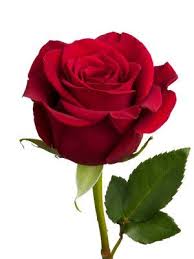 المفعول له  هو اسم ما لأجله يقع الفعل المذكور قبله وينصب بتقدير الام نحو: ضربته تأديبا أي للتأديب وقعدت عن الحرب جبنا أي للجبن
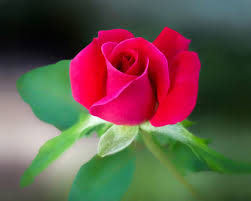 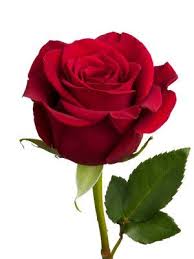 الى اللقاء

السلام عليكم ورحمة الله